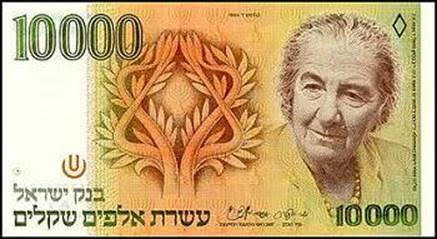 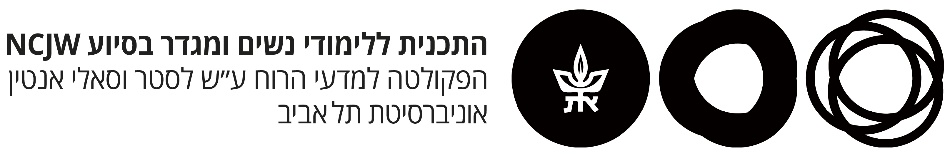 לכבוד יום האישה הבינלאומי, 'מרחב משלנו' מציג: פאנל נשים וכלכלה
מרחב
משלנו
הפאנל ידון במצבן ובהשתתפותן 
של נשים בכלכלה ובשוק העבודה

ד"ר טלי רגב, חוקרת ומרצה בבית הספר לכלכלה במרכז הבינתחומי בהרצליה. תחומי המחקר שלה הם שוק העבודה ומאקרו-כלכלה, ובפרט אבטלה, אי שוויון בהכנסה, ואפליה. לצד עבודתה באקדמיה משתתפת ד"ר רגב בפעילות ציבורית. היא שימשה חברה בפורום המייעץ לשר האוצר, בוועדת טרכטנברג, בוועדת המל"ג לקידום אוכלוסיות מוחלשות בנגישות להשכלה גבוהה ועוד. 

גב' יפית אלפנדרי,  מנהלת תחום צריכה וכספים וממונה על שוויון מגדרי, הלשכה המרכזית לסטטיסטיקה. משקיפה בוועדה המייעצת של נציבות שוויון הזדמנויות בעבודה (משרד הכלכלה), חברה בוועדה לבחינת תקציב המדינה בראייה מגדרית (משרד האוצר), וחברה בוועדה הבין-משרדית לפיתוח מדדי עוני נוספים. מרצה בנושאים כלכלה חברתית, רמת חיים, עוני, אי שוויון ומגדר.

גב' שרית בן נתן, בעלת תואר ראשון בהנדסת תעשייה וניהול ותואר שני במנהל עסקים. מילאה שורת תפקידי ניהול בבנק הפועלים וביניהם ניהול סניפים באזור השרון בחטיבה הקמעונאית. כיום, מנהלת אגף בנקאות קמעונאית, בנק הפועלים. 

מצפות לראותכן.ם 
יום חמישי, 7.3.2019
בין השעות 12-14
בניין גילמן 496

--הכניסה חופשית ואף מומלצת--